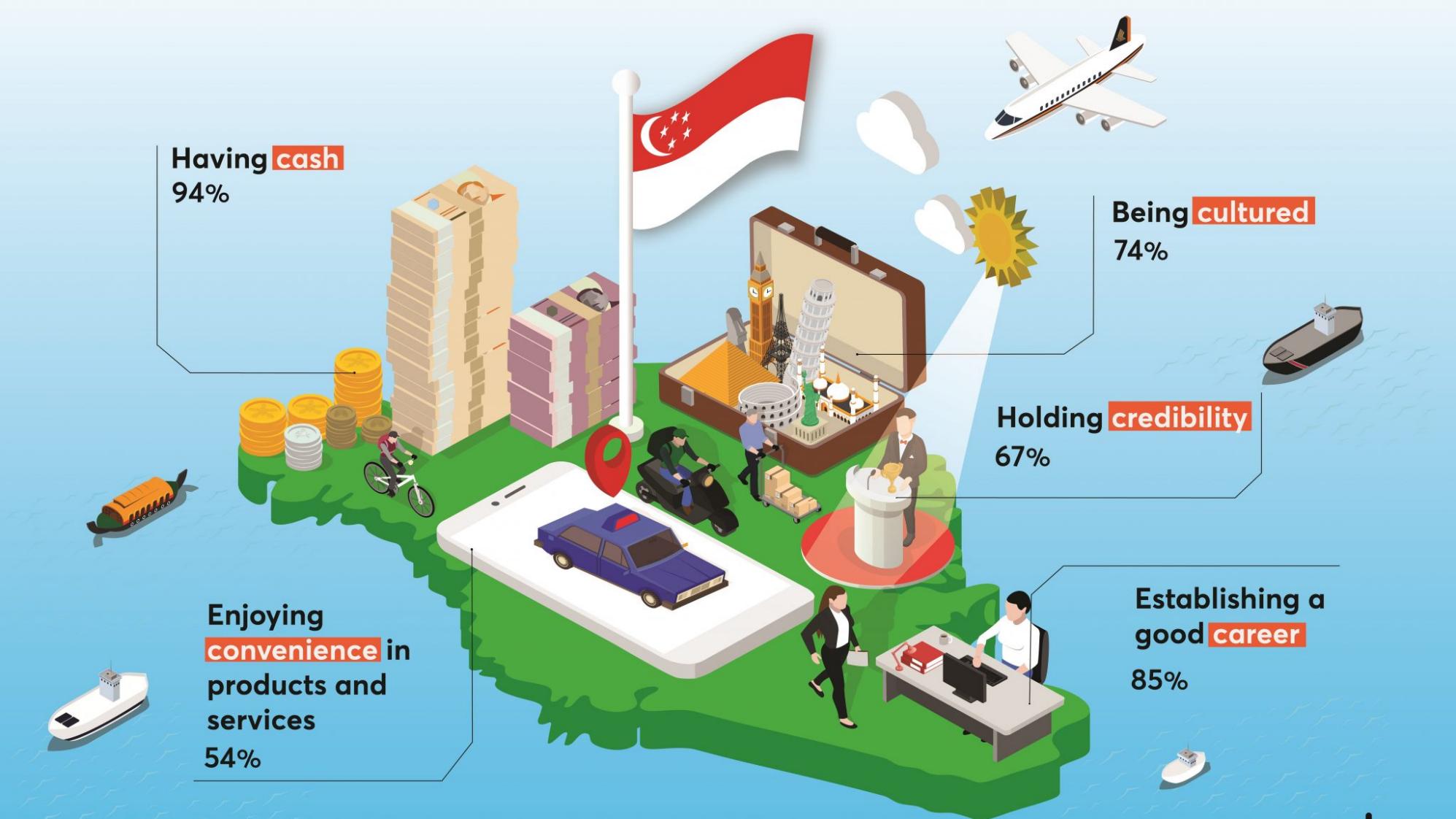 [Speaker Notes: https://hr.asia/featured-news/the-evolving-definition-of-the-five-cs-of-singapore/]
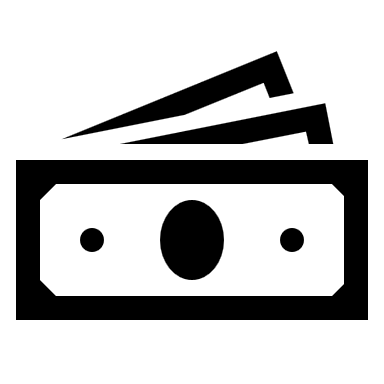 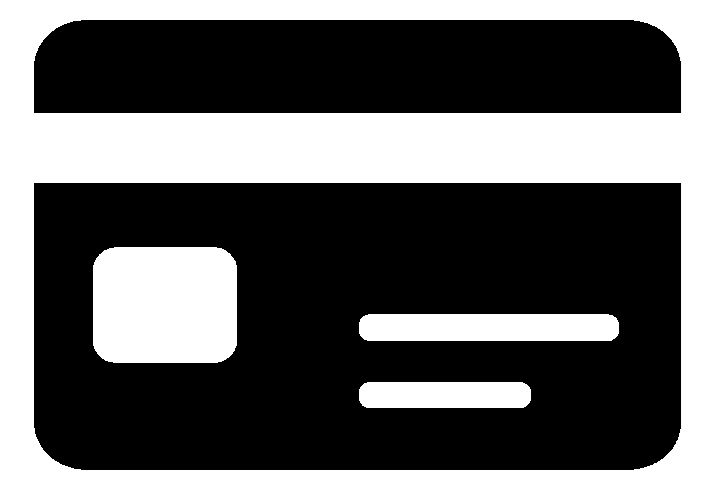 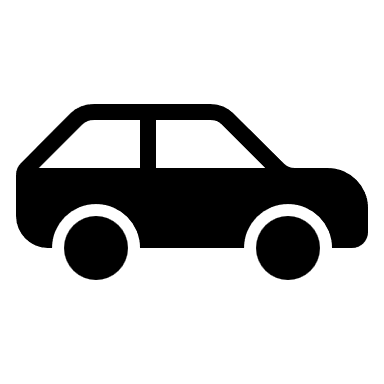 CASH
CAR
CREDIT CARD
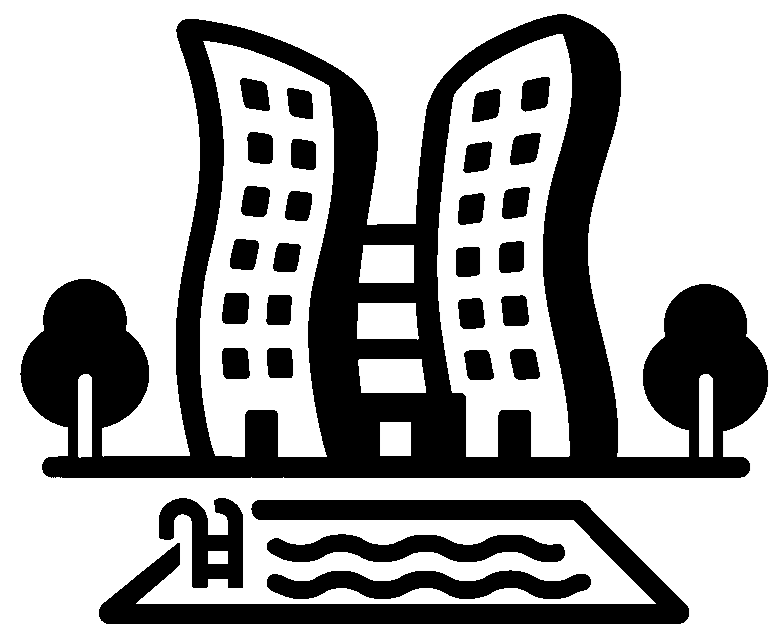 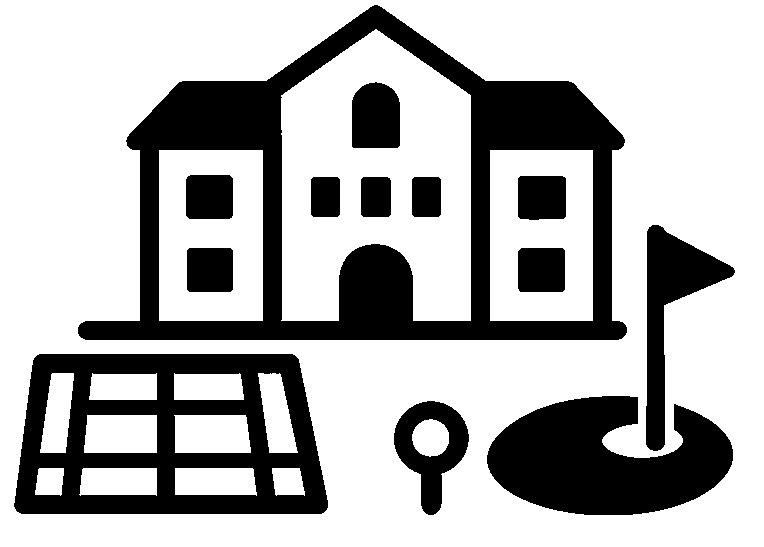 CONDO
COUNTRY CLUB
[Speaker Notes: https://hr.asia/featured-news/the-evolving-definition-of-the-five-cs-of-singapore/]
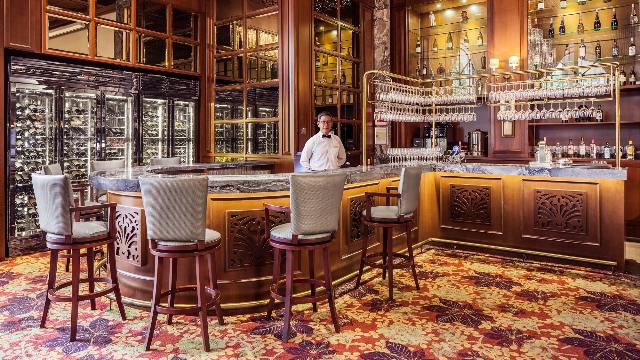 Tanglin Club
3
[Speaker Notes: https://www.tatlerasia.com/power-purpose/business/exclusive-private-clubs-in-singapore]
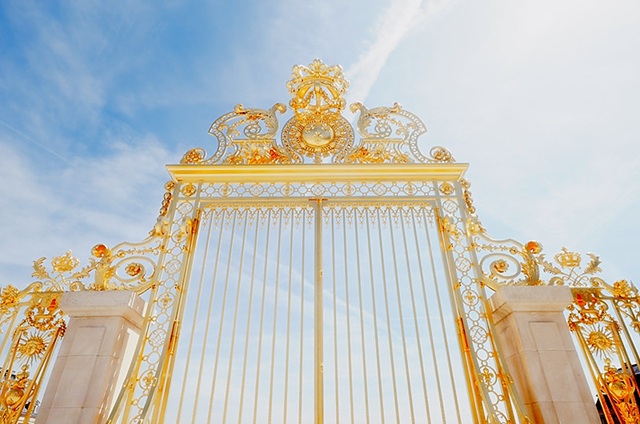 4
[Speaker Notes: https://www.flickr.com/photos/andyandorla/3852828218]
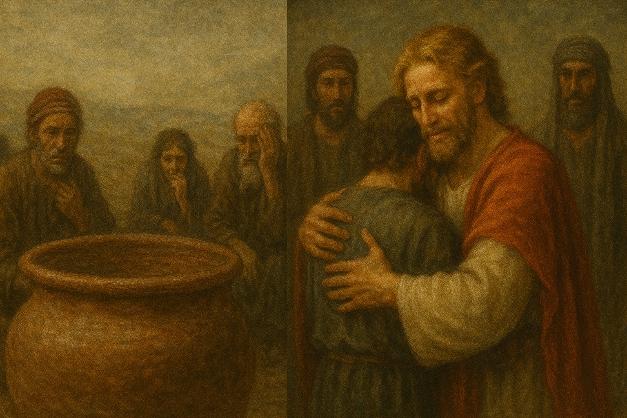 A Story of Redemption:
From Crisis to Compassion 
Gen 42-45:15
5
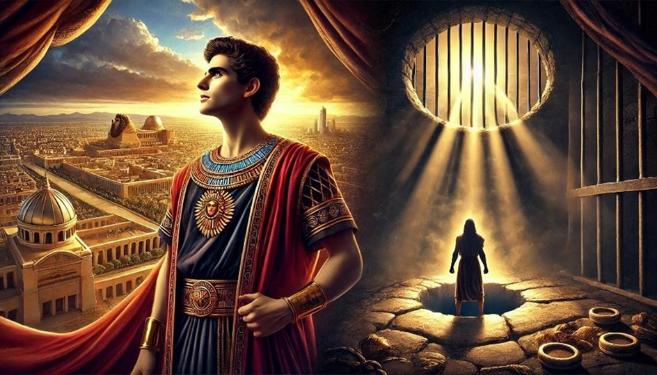 Joseph:  From Pit to Prison to Palace
6
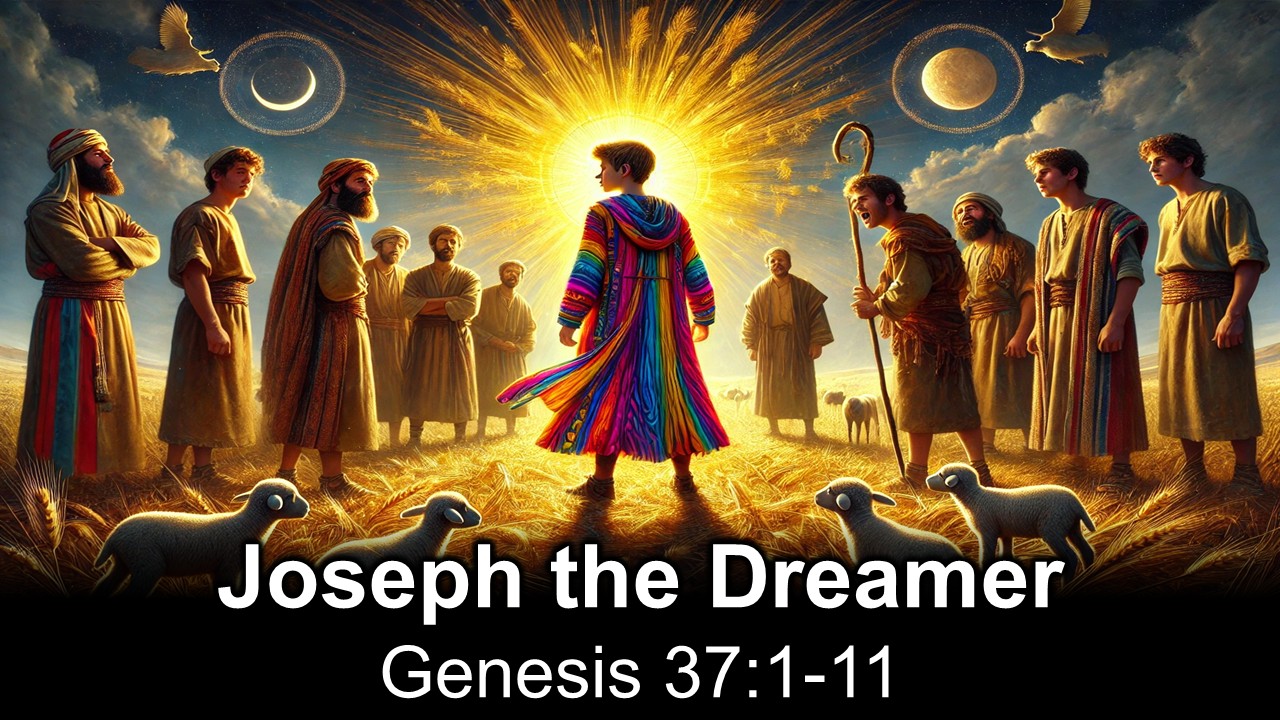 7
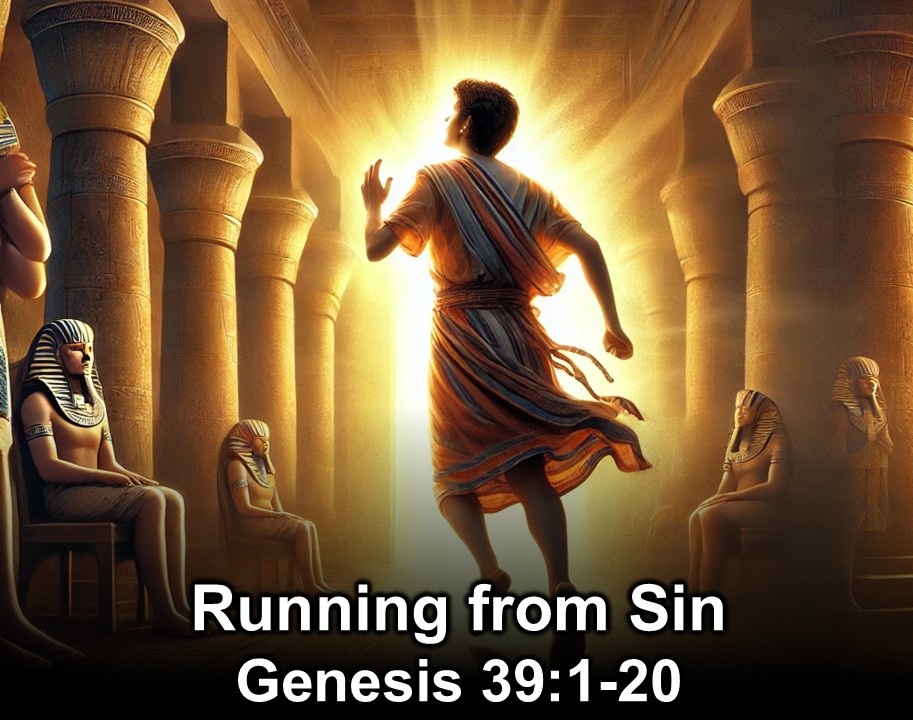 8
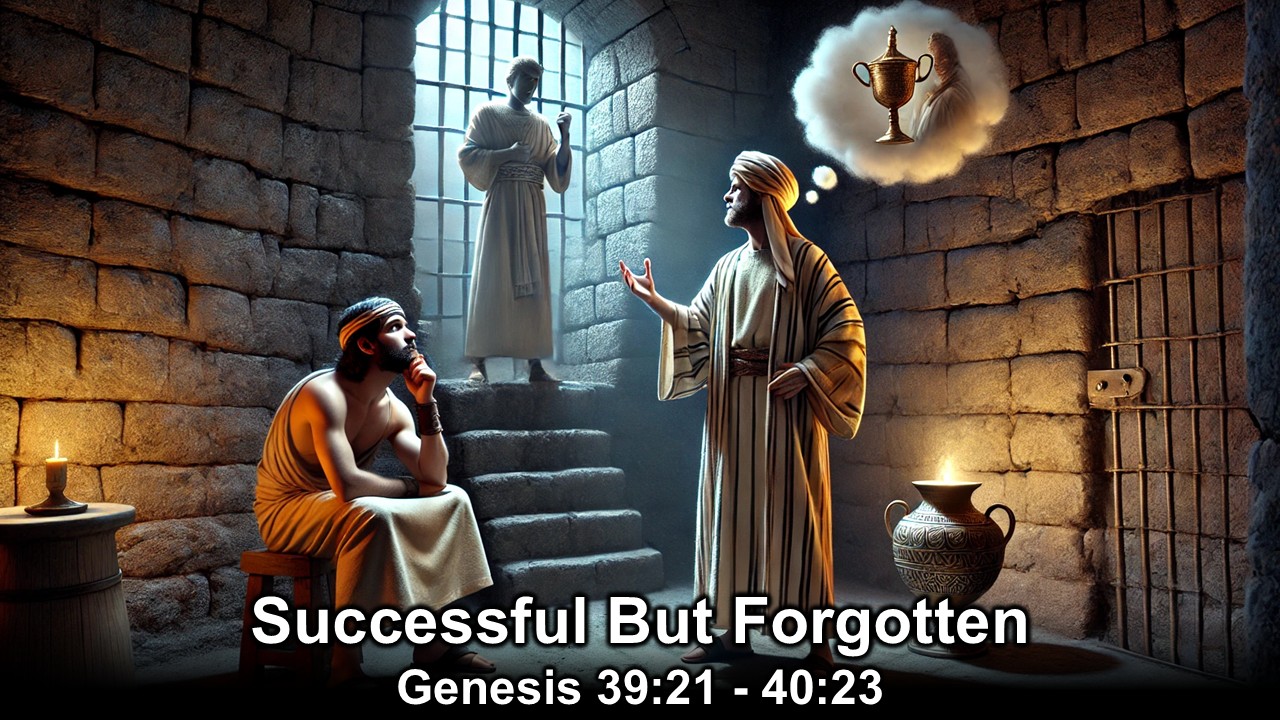 9
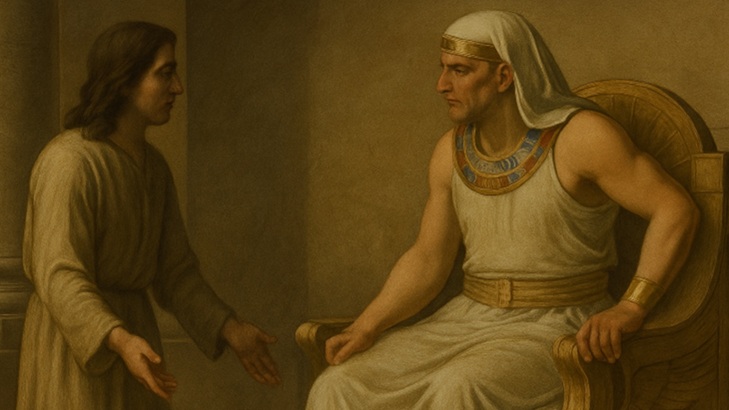 Joseph in Charge
Gen 41
10
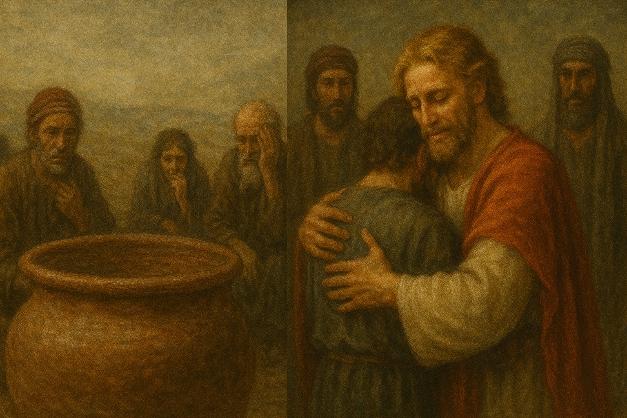 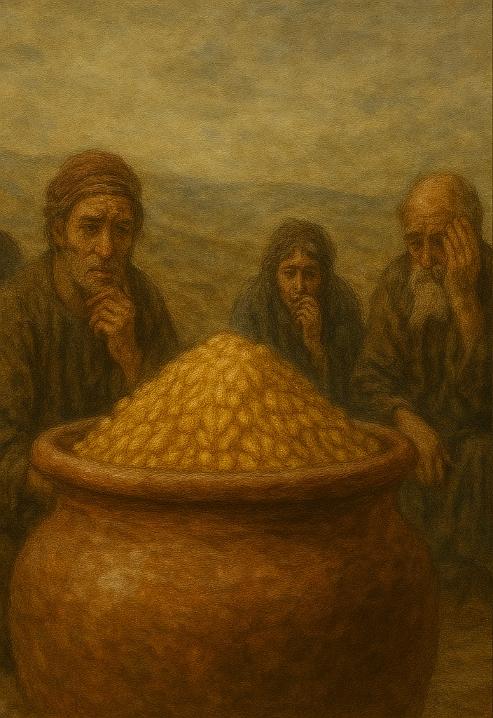 11
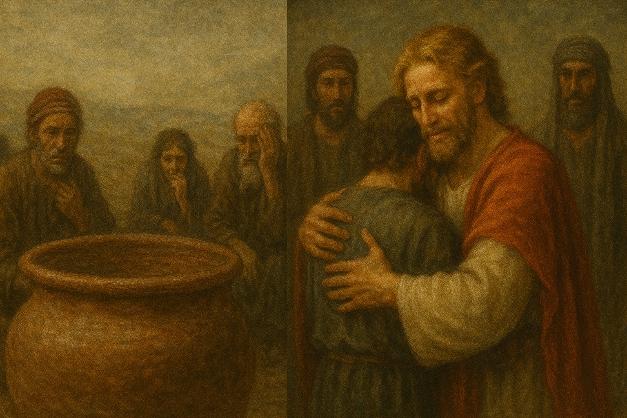 A Story of Redemption:
From Crisis to Compassion 
Gen 42-45:15
12
Ch 42 1 When Jacob learned that there was grain for sale in Egypt, he said to his sons, “Why do you look at one another?” 2 And he said, “Behold, I have heard that there is grain for sale in Egypt. Go down and buy grain for us there, that we may live and not die.”
3 So ten of Joseph's brothers went down to buy grain in Egypt. 4 But Jacob did not send Benjamin, Joseph's brother, with his brothers, for he feared that harm might happen to him. 5 Thus the sons of Israel came to buy among the others who came, for the famine was in the land of Canaan
13
A Story of Redemption: From Crisis to Compassion
Redemption    Required         (Gen 42:1–5)
A crisis exposes a deeper need they haven’t recognized yet.
14
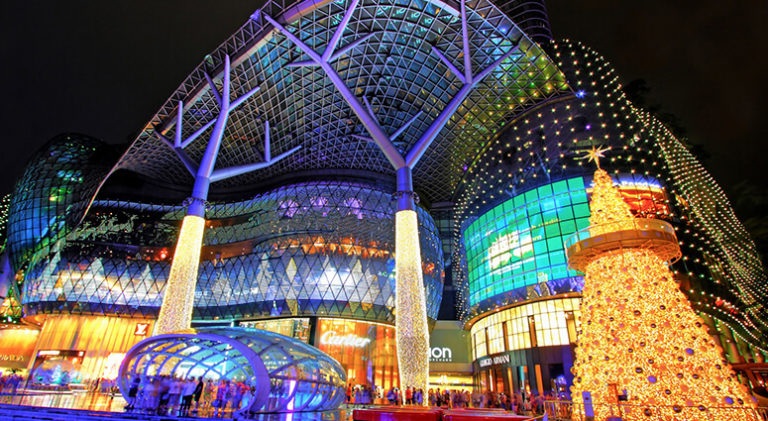 Redemption starts with                                            recognizing our lack—our need. 
We can’t be filled until we admit we’re empty.
15
[Speaker Notes: https://www.tourmyindia.com/blog/best-singapore-shopping-places/]
LEAH
Joseph’s Brothers
RACHEL
16
17
18
19
Ch 42 1 When Jacob learned that there was grain for sale in Egypt, he said to his sons, “Why do you look at one another?” 2 And he said, “Behold, I have heard that there is grain for sale in Egypt. Go down and buy grain for us there, that we may live and not die.”
3 So ten of Joseph's brothers went down to buy grain in Egypt. 4 But Jacob did not send Benjamin, Joseph's brother, with his brothers, for he feared that harm might happen to him. 5 Thus the sons of Israel came to buy among the others who came, for the famine was in the land of Canaan
20
Ch 42 1 When Jacob learned that there was grain for sale in Egypt, he said to his sons, “Why do you look at one another?” 2 And he said, “Behold, I have heard that there is grain for sale in Egypt. Go down and buy grain for us there, that we may live and not die.”
3 So ten of Joseph's brothers went down to buy grain in Egypt. 4 But Jacob did not send Benjamin, Joseph's brother, with his brothers, for he feared that harm might happen to him. 5 Thus the sons of Israel came to buy among the others who came, for the famine was in the land of Canaan
21
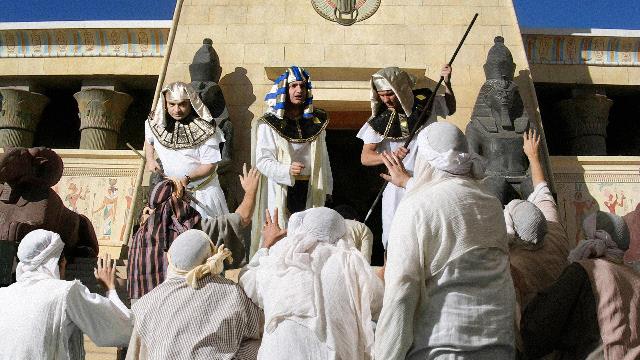 Joseph’s Brothers bow before him
22
[Speaker Notes: These images are the copyright of the LUMO project (Big Book Media) and distributed for free download, under license exclusively by FreeBibleimages for teaching purposes only. All rights reserved.
Images can be used in educational presentations, blogs and social media with attribution to www.LumoProject.com.
These images are not licensed for re-use in video, publishing or other media and cannot be sold under any circumstances or used in any format for commercial gain. As the LUMO project produces its own publishing, photos cannot be licensed to other clients outside of FreeBibleimages.org.
You cannot redistribute this set of images online but you can create a link to the relevant page on FreeBibleimages.org to allow others to download these images under the same Terms of Download.
Downloaded pictures can be used in the retelling of Bible stories and narrative that are faithful to the Biblical account. They are not to be used in any context where the accompanying message is undermining of the Christian faith and gospel.]
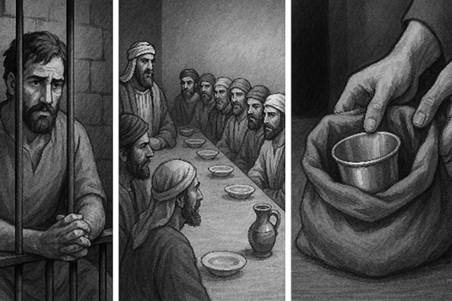 23
DESCRIPTIVE

describes    what happened
PRESCRIPTIVE

shows what we should do
24
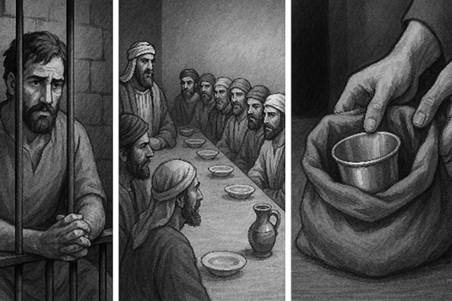 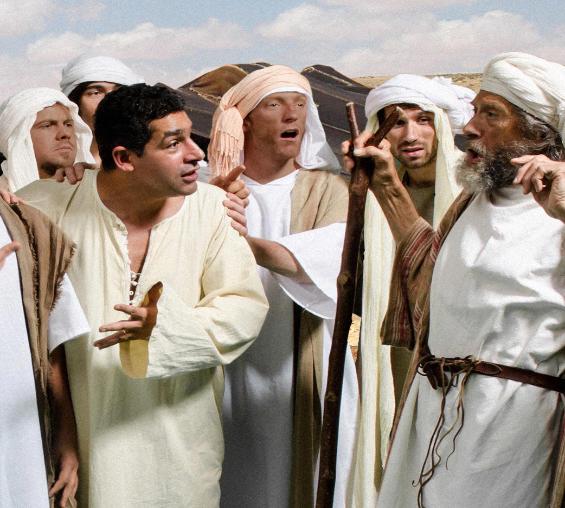 Joseph’s Revenge
Brother’s Response
25
Conscience – Recognizing Guilt
Gen 42:21 
Then they said to one another, “In truth we are guilty concerning our brother, in that we saw the distress of his soul, when he begged us and we did not listen. That is why this distress has come upon us.”
26
Conviction – Owning Their Guilt
Gen 44:16 
What shall we say to my lord? What shall we speak? Or how can we clear ourselves? God has found out the guilt of your servants; behold, we are my lord's servants, both we and he also in whose hand the cup has been found.
27
Change – True Transformation
Gen 44:33 
Now therefore, please let your servant remain instead of the boy as a servant to my lord, and let the boy go back with his brothers.
28
A Story of Redemption: From Crisis to Compassion
Redemption    Required         (Gen 42:1–5)
Redemption’s Requirements (Gen 42:6–44)
29
Redefining the 5 C’s
Crisis
Conscience
Conviction
Change
Compassion
30
A Story of Redemption: From Crisis to Compassion
Redemption    Required         (Gen 42:1–5)
Redemption’s Requirements (Gen 42:6–44)
Redemption    Realized          (Gen 45:1–15)
31
The Power of Grace!
Genesis 45:5
5 And now do not be distressed or angry with yourselves because you sold me here, for God sent me before you to preserve life.
32
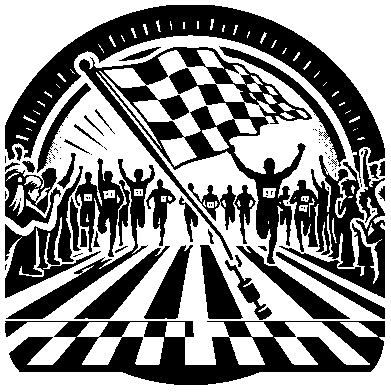 THE OPEN INVITATION
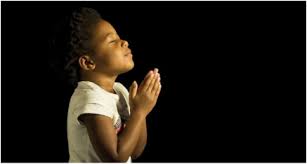